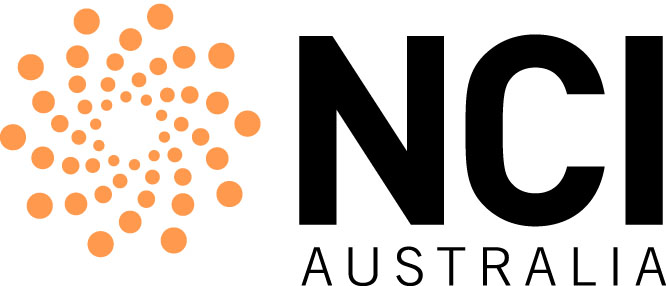 Australasian Leadership Computing Grants2022 Call for Applications
31 March 2022

NCI Communications and Outreach
NCI User Services
ALCG 2022 Call for Applications

Goal: To support novel, leading-edge computational science on Gadi using highly scalable workflows.

ALCG resource share: 150 MSU for FY 2022-23

ALCG compute requests
No formal minimum, but >= 30 MSU is expected.
No maximum request (within share).
ALCG 2021 – Important Dates

	23 March 2022	–  EOI opens
	31 March 2022	– Online information session
	10 April 2022		– EOI deadline
	15 April 2022		– Shortlisted EOIs -> invited applications
	8 May 2022		– Invited application deadline
	11/12 May 2022	– Allocation committee meeting
	16 May 2022		– ALCG outcomes announced
ALCG 2022 – Eligibility

Eligibility criteria
Lead CI must hold position of at least 0.2 FTE at an Australian higher-education institution or research institute.
Independent research funding, for example, current ARC or NHMRC grant support, is a mandatory prerequisite.
A person with a postdoctoral appointment is not eligible to lead an ALCG proposal.
ALCG 2022 – Eligibility

ALCG is a standalone scheme. Past or present success in other HPC merit allocation schemes (NCMAS, ANUMAS) will be highly regarded but is not a formal prerequisite.

No investigator cross-linkage within ALCG: a person may be a CI or Lead CI on only one ALCG EOI or invited application.

The EOI phase of ALCG is open to all. The full application phase is by invitation only.
ALCG 2022 – Application Process

Expression of Interest (deadline: 10 April 2022)	Submit through https://my.nci.org.au 

Update LeadCI+CI track records: https://my.nci.org.au 	ORCID preferred. Profile can be updated after EOI	submission, up to the EOI deadline.

Invited Application (deadline: 8 May 2022)	Submit PDF document to help@nci.org.au
ALCG 2022 – Assessment and Allocation

Expression of Interest	– Committee will assess and shortlist EOIs.	– Shortlisted EOIs invited to submit applications.	– Unsuccessful EOIs will be rejected in MyNCI. 

Full Application	– Committee meets to assess applications and 		determine allocations.
ALCG 2022 – Allocations

Successful applications will be set up in NEW projects.

ALCG allocations cannot be mixed into existing projects.

Allocations will be set up in equal quarterly installments for 2022 Q3, Q4 and 2023 Q1, Q2.

NCI will work with successful projects to support very large scale runs at specific times if needed.
ALCG 2022 – Allocations

ALCG allocations are for NCI/Gadi compute only.

NCI User Services, HPC and Storage groups will consult with successful ALCG projects about optimization of applications and workflows and support for large-scale runs on Gadi.

ALCG carries additional reporting requirements.
ALCG 2022 – Expression of Interest

Use the “Propose a project” link in https://my.nci.org.au.
Select “ALCG” as the allocation scheme.
Recommended length is two (2) A4 pages, or approximately 1000 words.
The EOI must contain two sections:
Technical plan
Project description
ALCG 2022 – Invited Application

Invited application is submitted as a PDF document.
Recommended length is nine (9) A4 pages, or approximately 5000 words.
A full application must contain the following sections:
Cover sheet - proposal title and Lead CI name (1 page)
Technical Plan (2 pages)
Detailed project description (3-4 pages)
Data visualization and outcome communications/dissemination plan (1 page)
Data management plan (1 page)
ALCG 2022 – Advice to Applicants

Read the guidelines in full. Confirm your eligibility.

Update your career track profile in https://my.nci.org.au (ORCID recommended).

A track record of effective use of partner or merit allocations at NCI and/or Pawsey will be viewed favourably in your assessment.
ALCG 2022 – Advice to Applicants

ALCG is extremely competitive. 3-5 proposals are expected to receive allocations.

Demonstrated workflow scalability is essential. 

Unsuccessful EOIs will receive only minimal feedback.

ALCG outcomes are final. No appeals.
ALCG 2022 – Committee Advice

ALCG is as an opportunity to achieve leading-edge, internationally competitive results, and to do something more ambitious and challenging than research BAU, something that you cannot do without a large injection of compute resources.

ALCG is not a vehicle to complete NCMAS work plans in a shorter time frame. Larger and/or longer versions of current projects are generally not well regarded by the committee.
ALCG 2022 – Committee Advice

There is no compute request limit for the ALCG 2022 call. Previous calls limited allocations to 20-50 MSU/year.

The Committee expects to see detail and justification commensurate with the request. 

The Committee may invite a promising EOI to make larger, more ambitious request in its invited application.
Examples: Committee Comments – POSITIVE

“Demonstrated ability to start work ASAP.”
“Application demonstrates excellent scalability”
“Well articulated and complete description of computational approach and scientific goals.”
“Computational work will produce a world-standard dataset that will be useful to the research community for 5-10 years.”
“Proposed research is challenging and ambitious. It’s not just filling gaps.”
“Thorough investigation of a difficult research problem."
“Proposal demonstrates a methodical step-by-step approach to calculations with higher resolution and complexity.”
“Outcomes will have extensive value to the research community.”
“Good industry connections. Demonstrated benefit to industry.” 
“Good outreach plan.”
Examples: Committee Comments - NEGATIVE

“The proposal is poorly written.”
“Proposal is not well constructed and lacks coherence.”
“Not clear who is responsible for application codes.”
“Not enough information about the methodology.”
“Justification for compute resources is not sufficient.”
“Not clear who will be responsible for components of the work plan.”
“The scope of this proposal is too limited.”
“Concerns about scalability.”
“This proposal is for continuation of previous, ongoing work.”
“This is discovery-focused research, without clear goals.”
ALCG 2021 – Further Information

https://nci.org.au/users/how-access-nci/australasian-leadership-computing-grants

Information for Applicants (PDF download)
ALCG 2021 – Committee

Dr. Amanda Barnard – ANU/CECS (Chair)
Prof. Alan Mark – UQ
Prof. Debra Bernhardt – UQ
Dr. Terry O’Kane – CSIRO
TBD – confirmation in progress
Thanks!

NCI Communications and OutreachManager: Adam Huttner-Koros

NCI User ServicesManager: Roger Edberg

NCI GovernanceDirector: Prof. Sean SmithDeputy Director BDUE: Dr. Liz WilliamsExecutive Officer: Dr. Alistair Usher